Effective relationship management in outsourced projects
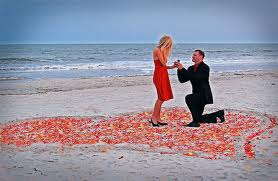 Dr David Bryde 
Professor of Project Management
Liverpool John Moores University, UK
Email: D.J.Bryde@ljmu.ac.uk
Contents
The agency problem in outsourced projects

Framework for project outsourcing
The case studies

Causes of failure  - lens of agency theory

Recommendations for effective relationship management
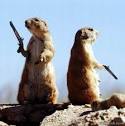 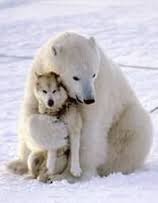 The agency problem in outsourced projects
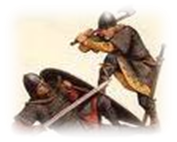 High degree of conflict over goals


High degree of opportunistic behaviour


High degree of asymmetry of information

Agency costs, trust, uncertainty, information and level of concealment.
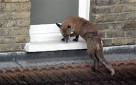 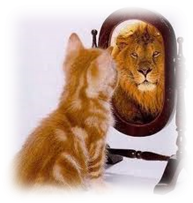 Framework for project outsourcing
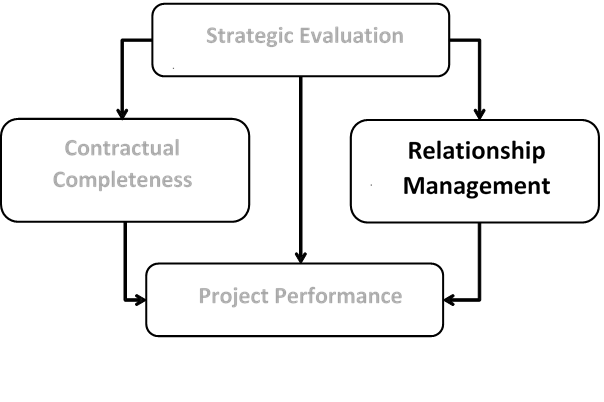 Handley & Benton Jr (2009)
The case studies
Causes of failure  - lens of agency theory
Recommendations for effective relationship management
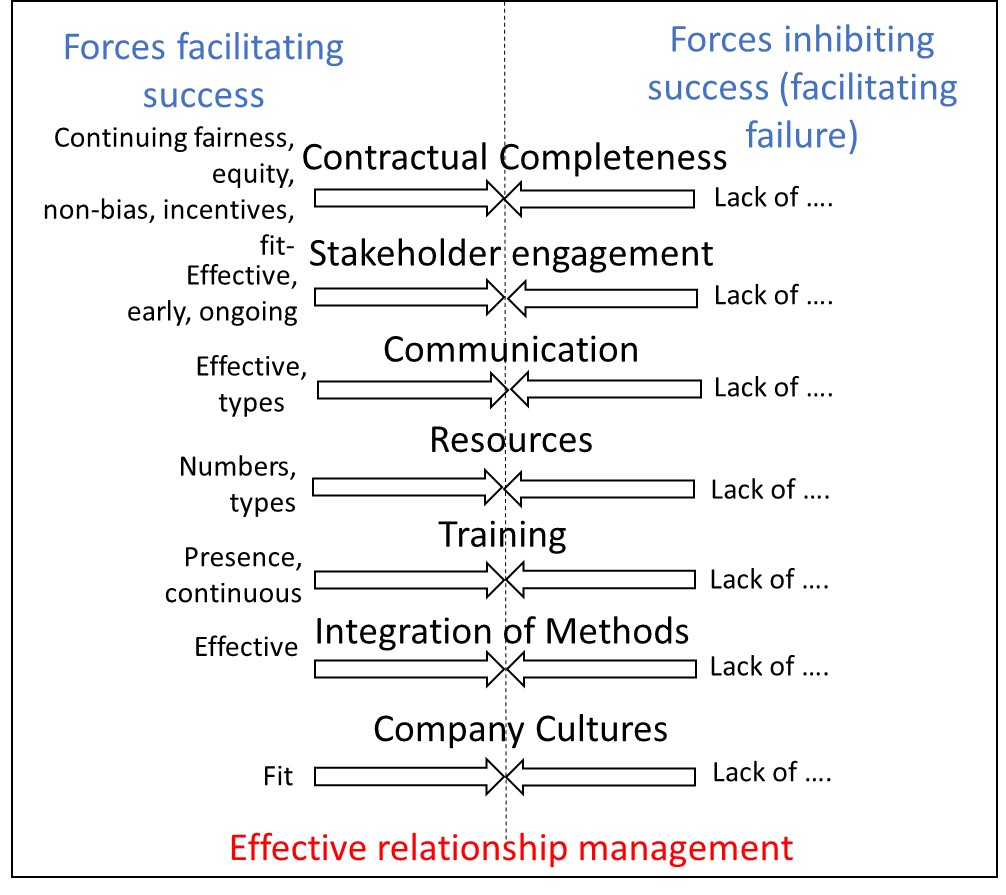 Recommendations for effective relationship management
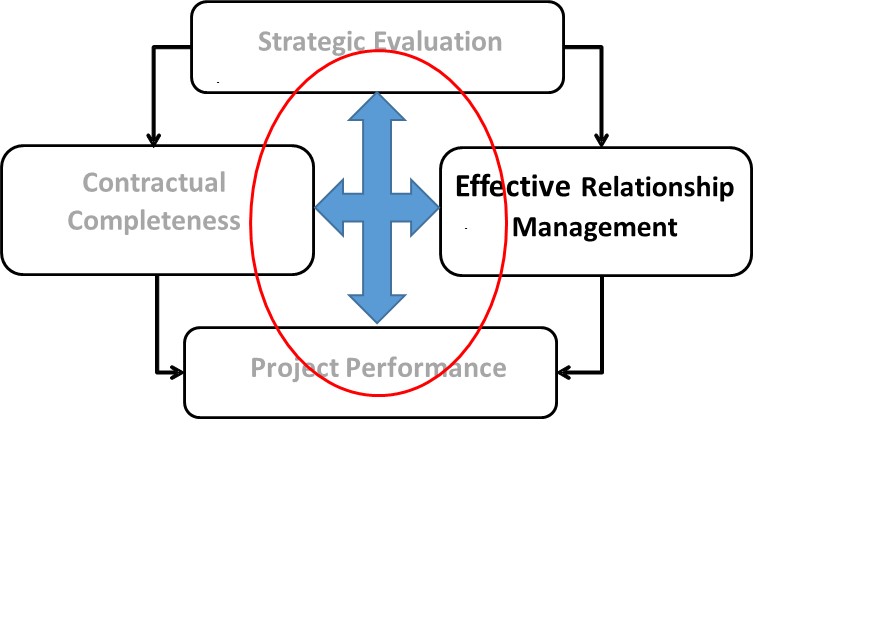 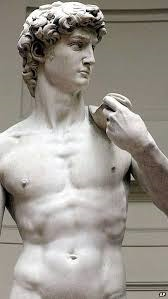 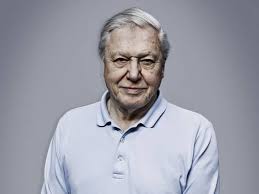 Thank youAny Questions/comments For Dave?
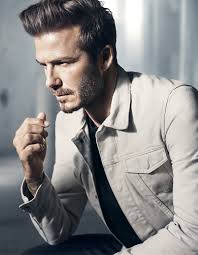 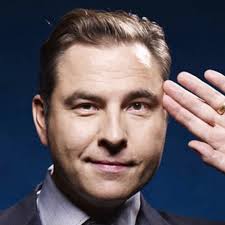 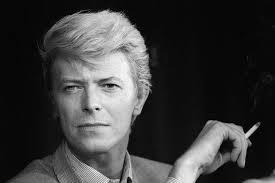